Automotive Technology: Principles, Diagnosis, and Service
Seventh Edition
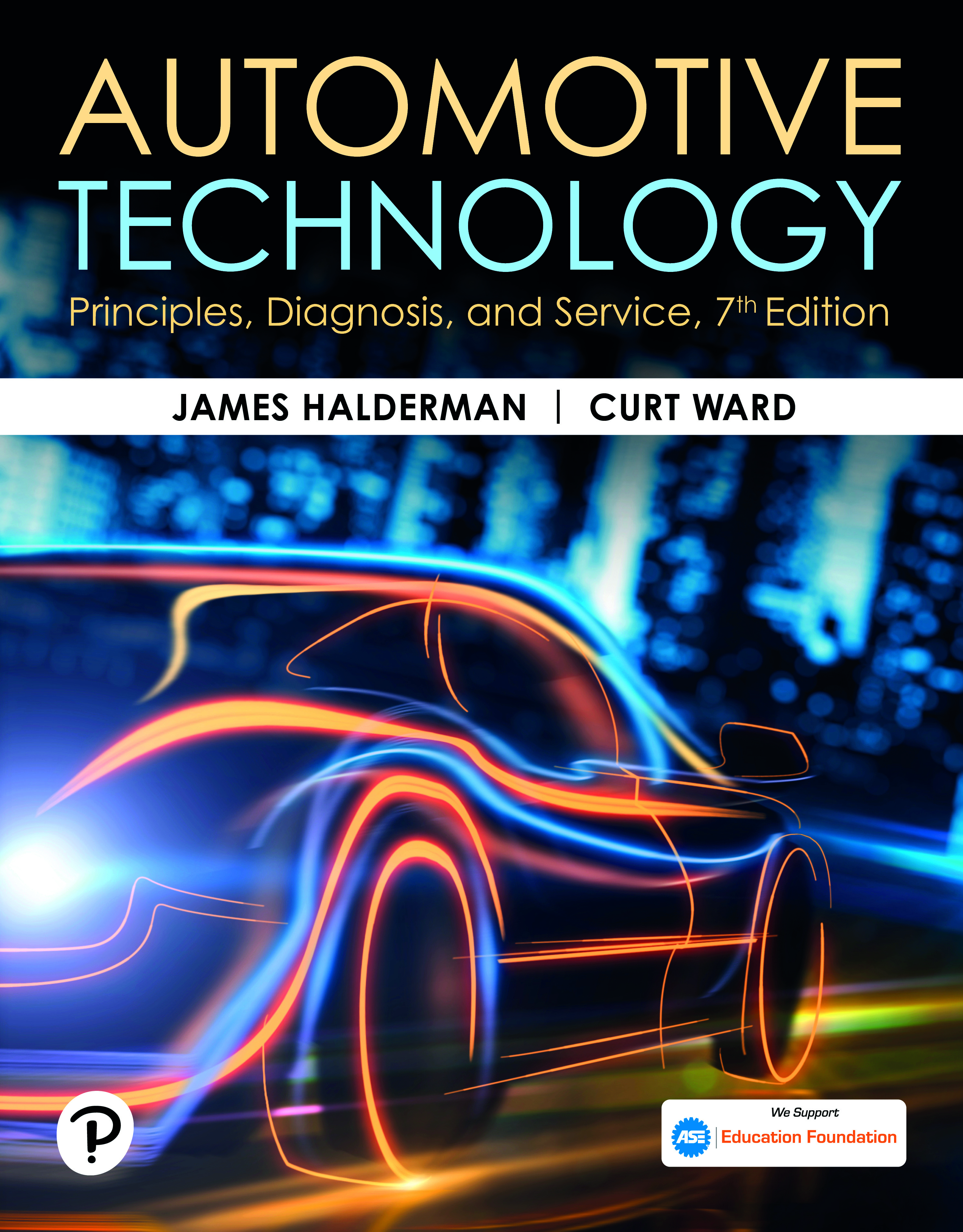 Chapter 8
Fasteners
Copyright © 2023 Pearson Education, Inc. All Rights Reserved
[Speaker Notes: INSTRUCTOR NOTE: This presentation includes text explanation notes, you can use to teach the course.  When in SLIDE SHOW mode, you RIGHT CLICK and select SHOW PRESENTER VIEW, to use the notes.]
Learning Objectives
8.1 Identify bolts and explain the strength ratings of threaded fasteners.
8.2 Discuss the purpose of nuts, taps, dies, thread pitch gauges, screws, and washers.
8.3 Discuss how snap rings and clips are used.
8.4 Explain how to avoid broken fasteners.
8.5 Compare the different types of thread repair inserts.
Threaded Fasteners (1 of 2)
Cap Screws
Fastener that is threaded into a casting.	
Technician refers to as a bolt.
Stud
A short rod with threads on both ends.
Crest
Outside edge of threads where measurement is made.
Figure 8.1 Bolt Dimensions
The dimensions of a typical bolt showing where sizes are measured. The major diameter is called the crest
Animation: Bolt Size Dimensions(Animation will automatically start)
Threaded Fasteners (2 of 2)
Fraction Threads
Measured Unified National Coarse
Measured Unified National Fine
Pitch
Standard combinations of sizes and numbers of threads per inch.
Animation: Bolt Threads(Animation will automatically start)
Thread Pitch Gauge
A hand tool with the thread pitch on a blade.
Used to determine the thread pitch of a fastener.
Metric and fractional tools.
Figure 8.2 Thread Pitch Gauge
Thread pitch gauge used to measure the pitch of the thread. This bolt has 13 threads to the inch
Animation: Bolt Size Dimensions(Animation will automatically start)
Figure 8.3 Bolts and Screws
Bolts and screws have many different heads which determine what tool must be used
Metric Bolts
Identified by the “M” designation
Diameter in millimeters (mm) across the crest
The distance in millimeters between the threads (pitch)
Example: M8 X 1.5
Question 1: ?
What is the difference between a bolt and a stud?
Answer 1
A stud is a short rod with threads on both ends.
Grades of Bolts
The strength or classification of the bolt.
Bolt heads are marked to indicate grade.
Metric bolts have a decimal number to indicate grade.
Higher grades have threads that are rolled instead of cut.
Figure 8.4 Metric System
The metric system specifies fasteners by diameter, length, and pitch
Figure 8.5 Rolling Threads
Stronger threads are created by cold-rolling a heat-treated bolt blank instead of cutting the threads using a die
[Speaker Notes: TECH TIP: A 1/2 Inch Wrench Does Not Fit a 1/2 Inch Bolt. A common mistake made by persons new to the automotive field is to think that the size of a bolt or nut is the size of the head. The size of the bolt or nut (outside diameter of the threads) is usually smaller than the size of the wrench or socket that fits the head of the bolt or nut. 
Examples are given in the following table.
Wrench Size      Thread Size
7/16 inch        1/4 inch
1/2 inch        5/16 inch
9/16 inch        3/8 inch
5/8 inch        7/16 inch
3/4 inch         1/2 inch
10 mm         6 mm
12 mm or 13 mm*    8 mm
14 mm or 17 mm*    10 mm]
Tensile Strength
The maximum stress under tension (lengthwise force) without causing a failure
Specified in pounds per square inch (P S I)
Fractional fasteners use raised marks on head to identify tensile strength.
Metric fasteners use a number to indicate property class.
Animation: Bolt Torque &Stretch(Animation will automatically start)
Figure 8.6 Metric Bolt Identification
Figure 8.6 Metric bolt (cap screw) grade markings and approximate tensile strength
Chart 8.2 SAE Terms
SAE Bolt Designations
Question 2: ?
What is meant by the grade of a threaded fastener?
Answer 2
The strength or classification of the bolt.
Nuts
Used on cap screws
Metric nuts marked with dimples to show strength
Some use interference fit to hold torque
May be coupled with a washer to hold torque
Some nuts require the use of thread locker.
Figure 8.7 Nuts
All of the nuts shown are used by themselves except for the pal nut, which is used to lock another nut to a threaded fastener so they will not be loosened by vibration.
[Speaker Notes: NOTE: Locking nuts are commonly referred to as prevailing torque nuts. This means that the nut will hold its tightness or torque and not loosen with movement or vibration. Most pre- vailing torque nuts should be replaced whenever removed to ensure that the nut will not loosen during service.  Always follow the manufacturer’s recommendations.
.]
Figure 8.8 Locking Nuts
FIGURE 8–8 Types of lock nuts. On the left, a nylon ring; and the other two use a distorted shape to keep the nut from loosening.
Figure 8.9 Castellated Nut
A castellated nut is locked in place with a cotter pin.
[Speaker Notes: One of the oldest types of retaining nuts is the castle nut. It looks like a small castle, with 
slots for a cotter pin. A castellated nut is used on a bolt that has a hole for the cotter pin. ● 
SEE FIGURE 8–9]
Tap and Dies
Taps are used to cut threads in holes.
Dies are used to cut threads on round studs or rods.
Fractional and metric sizes
Figure 8.10 Bottoming Tap
A typical bottoming tap used to create threads in holes that are not open, but stop in a casting, such as an engine block
Figure 8.11 Drill Size on Tap
Figure 8.9 Many taps, especially larger ones, have the tap drill size printed on the top
Figure 8.12 Die
Figure 8.10 A die is used to cut threads on a metal rod
Figure 8.13 T-Handle, Tap Wrench
(a) A T-handle is used to hold and rotate small taps. (b) A tap wrench is used to hold and drive larger taps
Figure 8.14 Die Handle
A die handle used to rotate a die while cutting threads on a metal rod.
Frequently Asked Question: What Is the Difference between a Tap and a Thread Chaser?
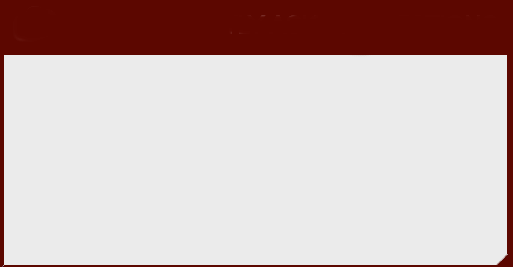 ?   Frequently Asked Question
What Is the Difference between a Tap and a Thread Chaser? A tap is a cutting tool and is designed to cut new threads. A thread chaser has more rounded threads and is designed to clean dirty threads without removing metal. Therefore, when cleaning threads, it is best to use a thread chaser rather than a tap to prevent the possibility of removing metal, which would affect the fit of the bolt being installed. ● Figure 8–15.
Figure 8.15 Thread Chaser
A thread chaser is shown at the top compared to a tap on the bottom. A thread chaser is used to clean threads without removing metal
Sheet Metal Screws
Fully threaded screws with a point
Sometimes referred to as “self tapping”
Used in fenders, trim, and door panels.
Sized according to their major thread diameter
Figure 8.16 Sheet Metal Screws
Sheet metal screws come with many head types.
Chart 8.3 Sheet Metal Screw Sizes
Washers
Washers used under cap screw heads and under nuts.
Plain flat washers used to provide an even clamping load  
Flat washers used to spread the load over a wide area 
Lock washers designed to prevent nut from loosening.  
Lock washers should not be used on soft metal
The teeth on a star washer can be external
[Speaker Notes: Washers are often used under cap screw heads and under nuts. ● SEE FIGURE 8–17.
Plain flat washers are used to provide an even clamping load around the fastener. Lock washers are added to prevent accidental loosening. In some accessories, the washers are locked onto the nut to provide easy assembly.
Flat washers are placed underneath a nut to spread the load over a wide area and prevent gouging of the material. However, flat washers do not prevent a nut from loosening.
Lock washers are designed to prevent a nut from loosening. Spring-type lock washers resemble a loop out of a coil spring. As the nut or bolt is tightened, the washer is compressed. The tension of the compressed washer holds the fastener firmly against the threads to prevent it from loosening. 
Lock washers should not be used on soft metal, such as aluminum. The sharp ends of the steel 
washers would gouge the aluminum badly, especially if they are removed and replaced often.
Another type of locking washer is the star washer. The teeth on a star washer can be external or 
internal, and they bite into the metal because they are twisted to expose their edges. Star washers are used often on sheet metal or body parts. They are seldom used on engines. The spring steel lock washer also uses the tension of the compressed washer to prevent the fastener from loosening.
Washer make it look like a distorted flat washer.]
Figure 8.17 Washers
Various types washers serve different purposes and all are used to secure bolts or cap screws
Figure 8.18 Snap Rings
Some different types of snap rings. an internal snap ring fits inside of a housing or bore, into a groove. An external snap ring fits into a groove on the outside of a shaft or axle. An E-clip fits into a groove in the outside of a shaft. A C-clip shown is used to retain a window regulator handle on its shaft
[Speaker Notes: SNAP RINGS Snap rings are not threaded fasteners, but instead attach with a spring-like action. Snap rings are constructed of spring steel and are used to attach parts without
using a threaded fastener. There are several different types of snap rings and most require the use of a special pair of pliers, called snap ring pliers, to release or install. The types of snap
rings include:
■ Expanding (internal)
■ Contracting (external)
■ E-clip
■ C-clip
■ Holeless snap rings in both expanding and contracting styles]
Figure 8.19 Door Panel Retainer
A typical door panel retaining clip
Figure 8.20 Trim Panel Tools
Plastic or metal trim tools are available to help the technician remove interior door panels and other trim without causing harm
Figure 8.21 Pins
Pins come in various types
[Speaker Notes: PINS
Cotter pins, also called a cotter key, are used to keep linkage or a threaded nut in place or to 
keep it retained. The word cotter is an Old English verb meaning “to close or fasten.” There are 
many other types of pins used in vehicles, including clevis pins, roll pins, and hair pins. ● SEE 
FIGURE 8–21.
Pins are used to hold together shafts and linkages, such as shift linkages and cable linkages.]
Figure 8.22 Rivets
Various types of rivets
[Speaker Notes: Rivets used to retain components, such as window mechanisms, that do not require routine removal and/or do not have access to the back side for a nut. A drill is usually used to remove a rivet and a rivet gun is needed to properly install a rivet. Some rivets are plastic and are used to hold some body trim pieces. The most common type of rivet is called a pop rivet because, as the rivet tool applies a force to the shaft of the pop rivet, it causes the rivet to expand and tighten the two pieces together. When the shaft of the rivet, which looks like a nail, is pulled to its maximum, the shaft breaks, causing a “pop” sound.]
Broken Fastener Removal
Try not to force fastener and damage head.
Try tightening it slightly to break corrosion.
Strike with a punch and a dead blow hammer to break corrosion.
Threads may be left-handed.
Use penetrating oil.
Properly tighten the fastener.
Thread Repair Inserts
Used to replace original threaded hole
Original hole must be enlarged and tapped.
Insert restores holes to the original size.
Many types of inserts:
Threaded inserts
Self-tapping inserts
Solid bushing inserts
Key-locking inserts
Figure 8.23 Heli-coil®
Helical inserts look like small, coiled springs. The outside is a thread to hold the coil in the hole, and the inside is threaded to fit the desired fastener
Figure 8.24 Thread Insert
The insert provides new, stock-size threads inside an oversize hole so that the original fastener can be used.
Figure 8.25 Heli-coil® Kit
Heli-coil® kits, available in a wide variety of sizes, contain everything needed to repair a damaged hole back to its original size
Figure 8.26 Solid Bushing Insert
This solid-bushing insert is threaded on the outside, to grip the work piece. The inner threads match the desired bolt size
Figure 8.27 Timesert Kit
A Timesert® kit includes the drill (a), the recess cutter (b), a special tap (c), the installer (d), and the Timesert® threaded bushing (e)
Figure 8.28 Drill Out Hole
Drill out the damaged threads with the correct bit
Figure 8.29 Tap Insert
Use a special tap for the insert
Figure 8.30 Thread Locking
Put some thread-locking compound on the insert
Figure 8.31 Drive Keys Down
Use the driver to drive the keys down flush with the surface of the work piece
Figure 8.32 Insert Installed
The insert and insert locks should be below the surface of the work piece
Animation: Installing a Threaded Insert(Animation will automatically start)
Question 3: ?
How are threaded inserts installed?
Answer 3
Use the mandrel to screw the insert into the tapped hole.
Automotive Fundamentals Videos and Animations
Videos Link: (A0) Automotive Fundamentals Videos
Animations Link: (A0) Automotive Fundamentals Animations
Copyright
This work is protected by United States copyright laws and is provided solely for the use of instructors in teaching their courses and assessing student learning. Dissemination or sale of any part of this work (including on the World Wide Web) will destroy the integrity of the work and is not permitted. The work and materials from it should never be made available to students except by instructors using the accompanying text in their classes. All recipients of this work are expected to abide by these restrictions and to honor the intended pedagogical purposes and the needs of other instructors who rely on these materials.